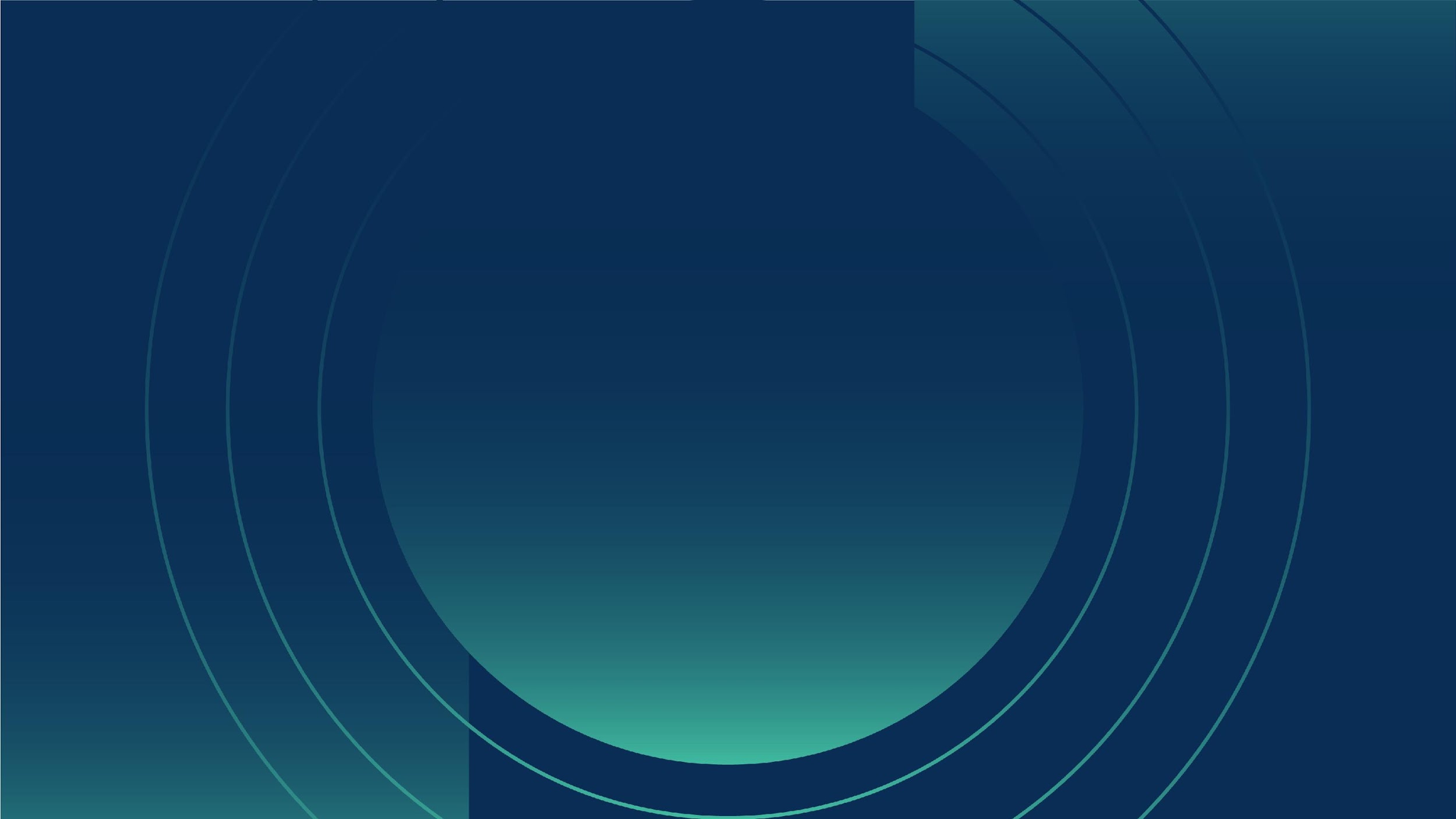 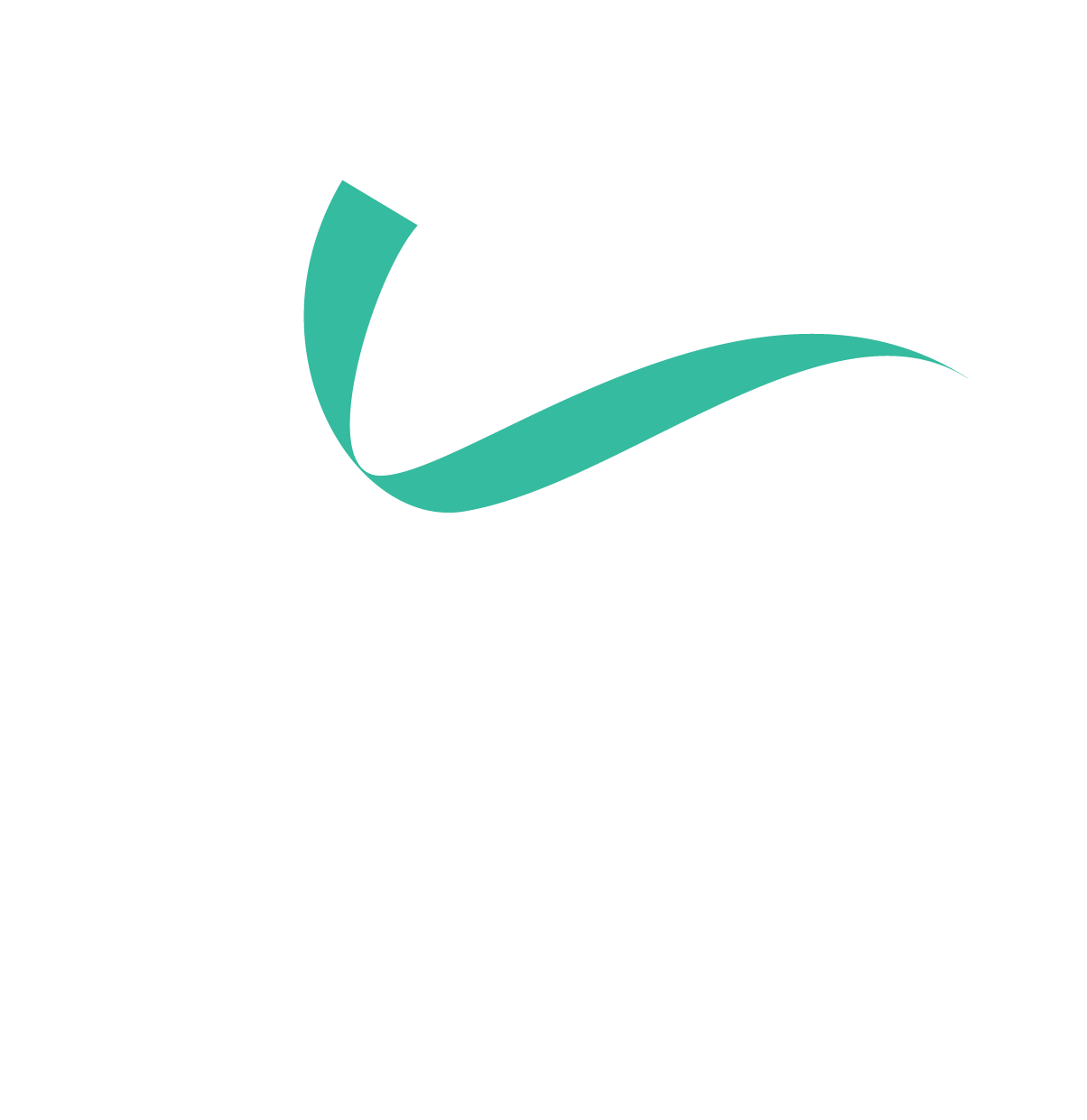 Brazilian Company for Research and 
Industrial Innovation
Funding Opportunities for Research Centres and SMEs
24th May 2022
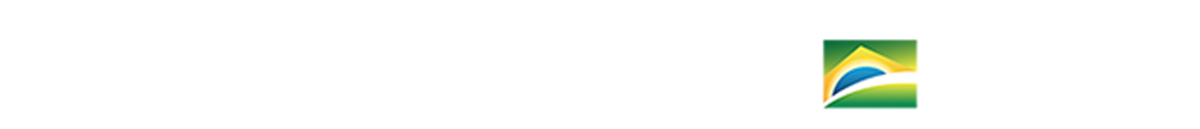 ANA ARROIO
Head of International Cooperation
EMBRAPII’S GOALS
Support companies in the development of innovative technologies for development of products;
Increase competitiveness of companies in national and international markets; 
Focus on business demands; 
To offer flexible, agile and no bureaucratic cooperative partnership; 
Share risks and costs of investing in industrial innovation; 
To attract private investment in innovation.
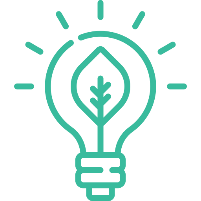 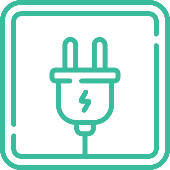 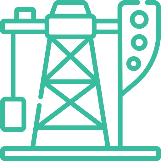 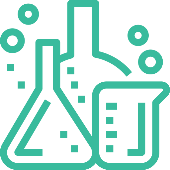 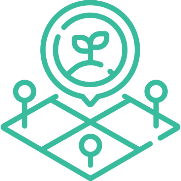 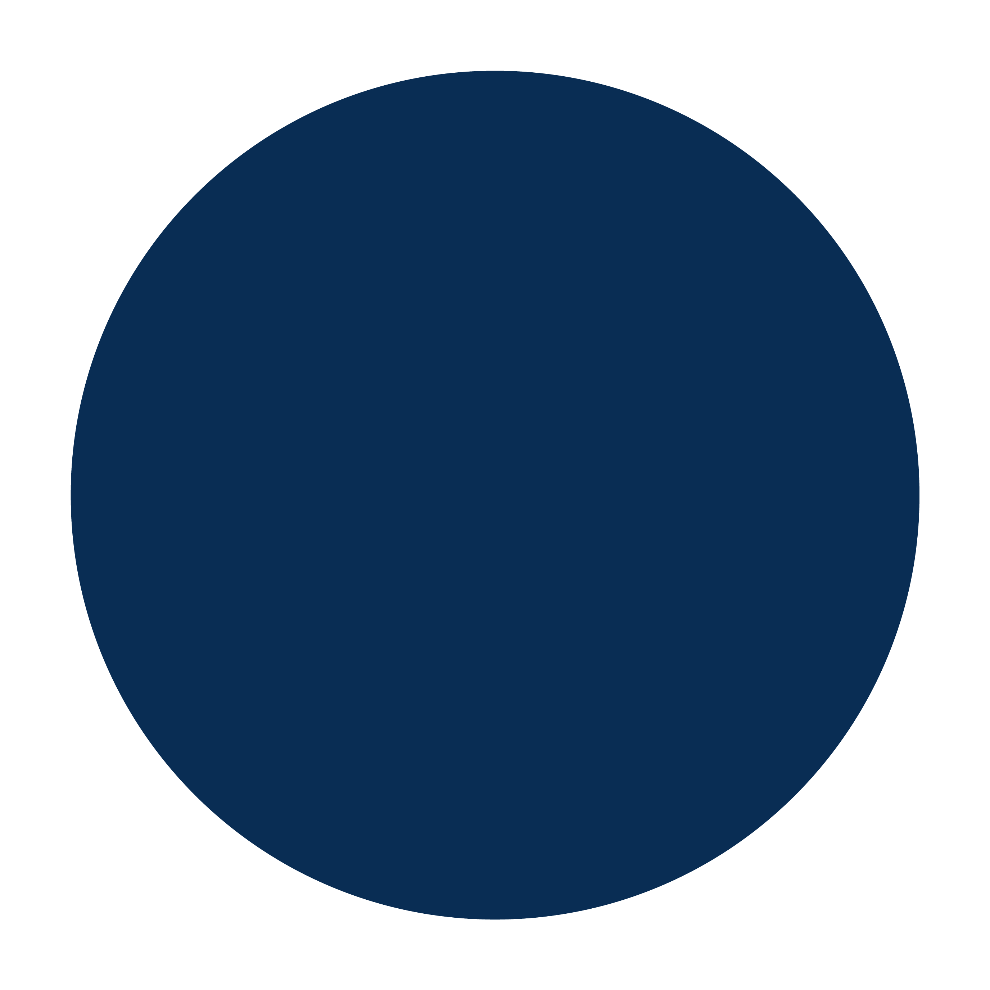 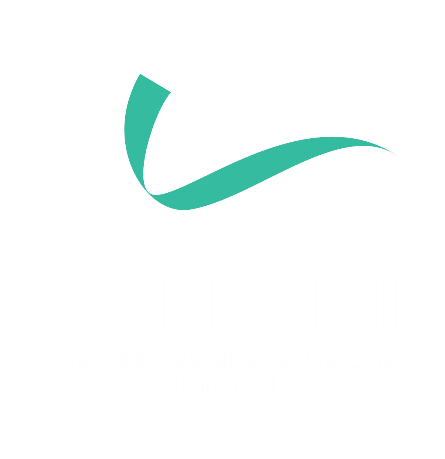 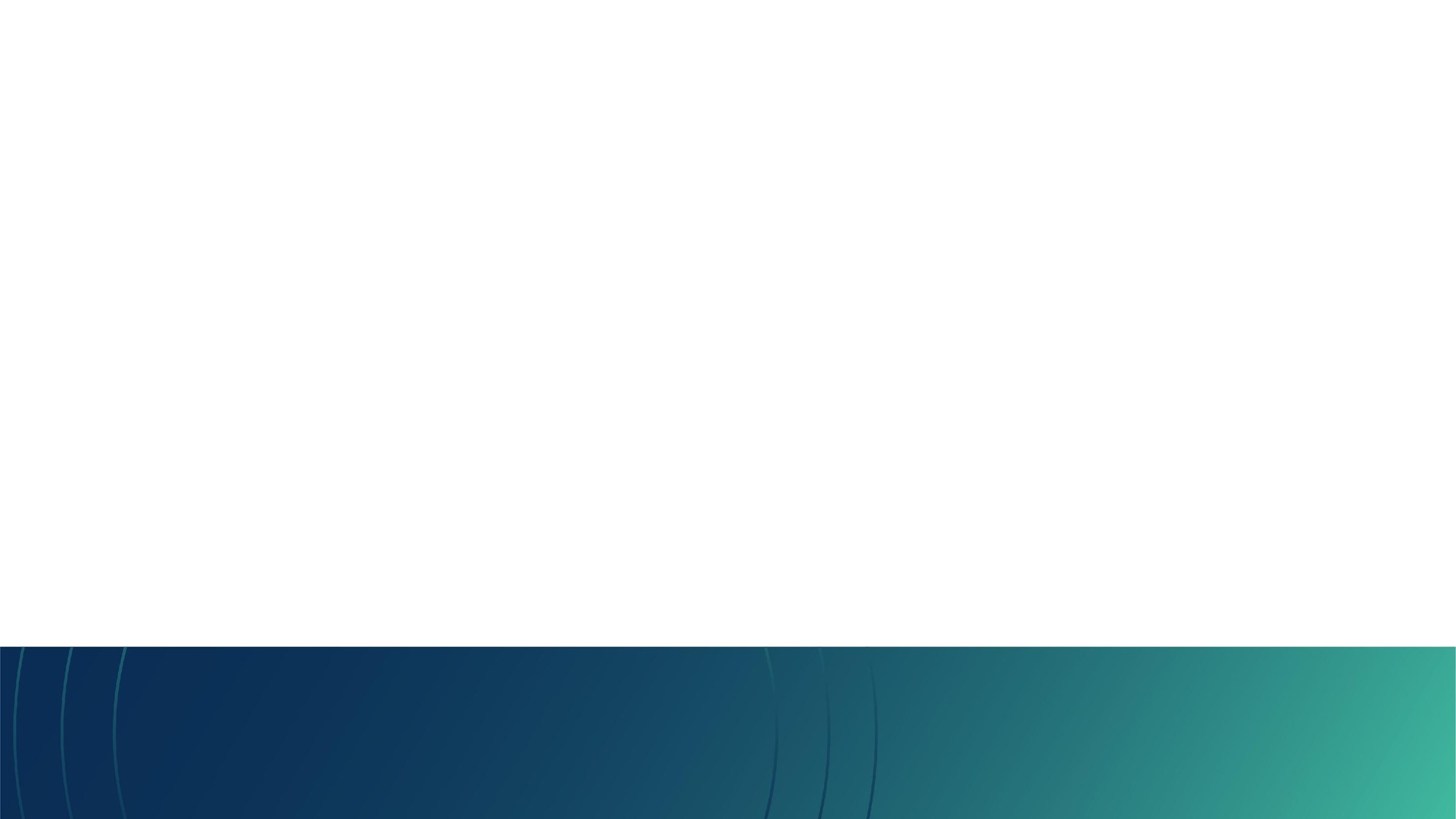 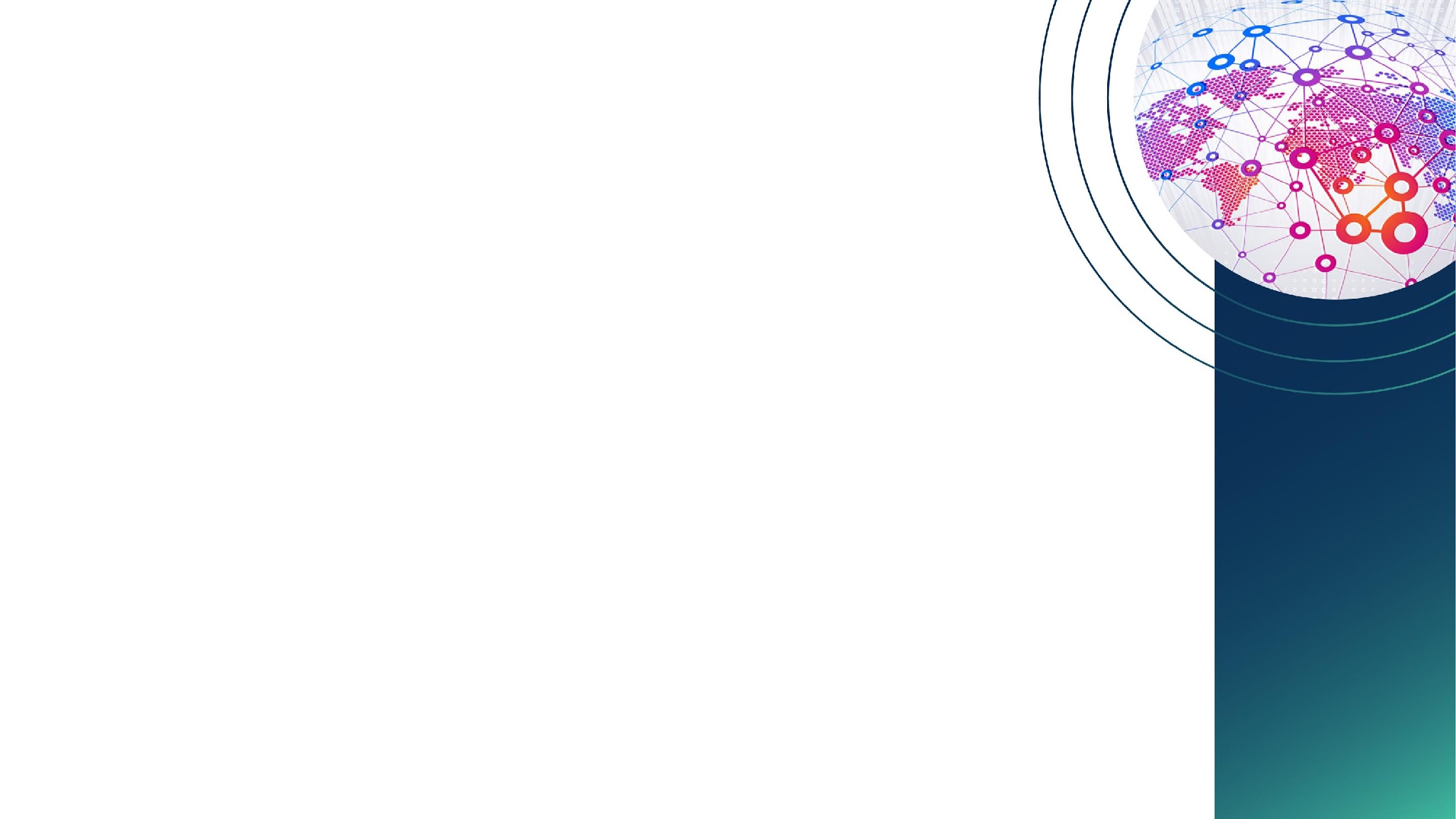 EMBRAPII UNITS: NETWORK OF SELECTED APPLIED RESEARCH CENTERS
Technical Excellence
Technological focus 
Strong technological capabilities 
Expertise in collaboration with companies
Project management skills
Agility: for project negotiation & contracting
Very competitive selective process
Accreditation for several years upon evalaution
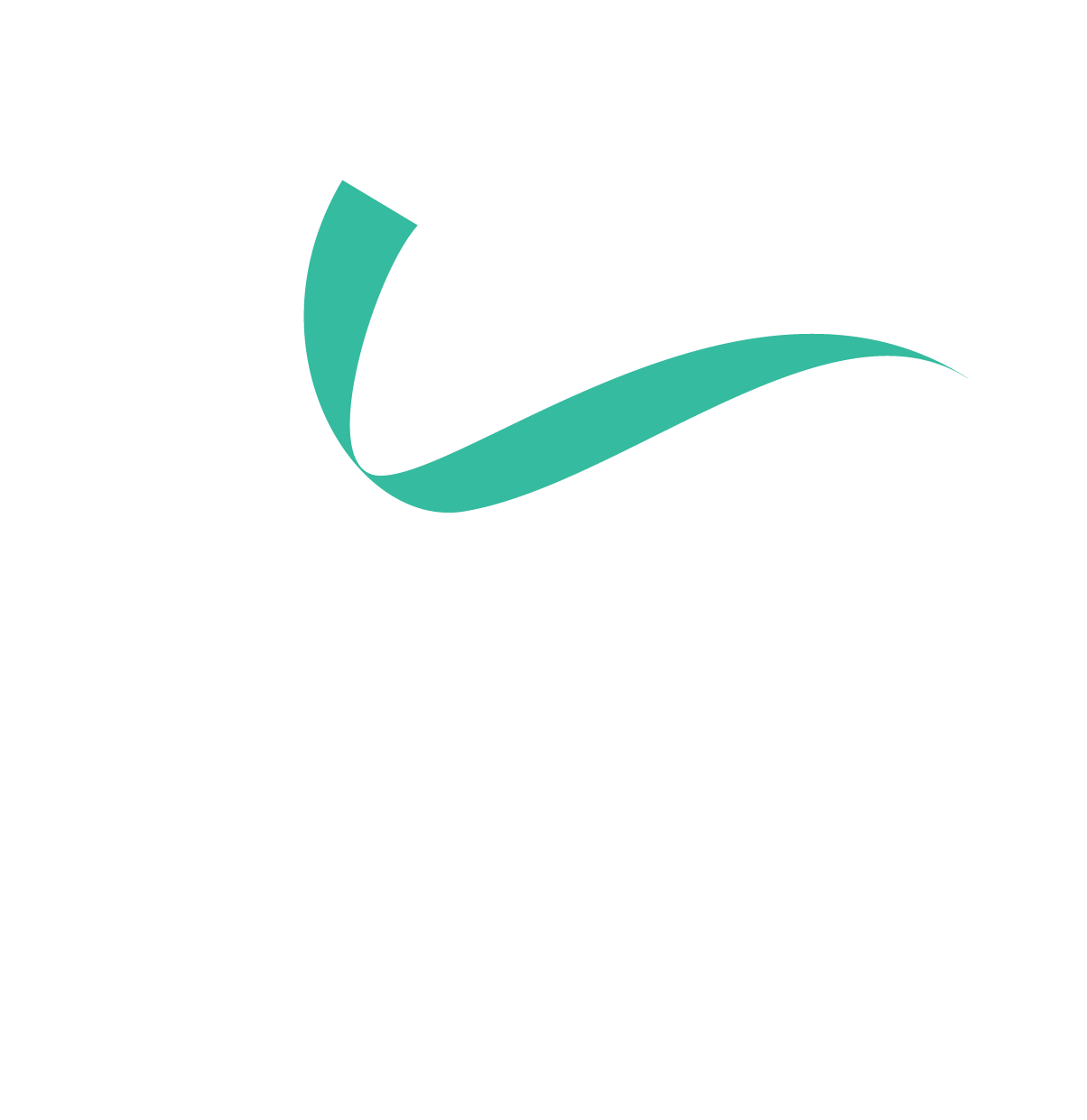 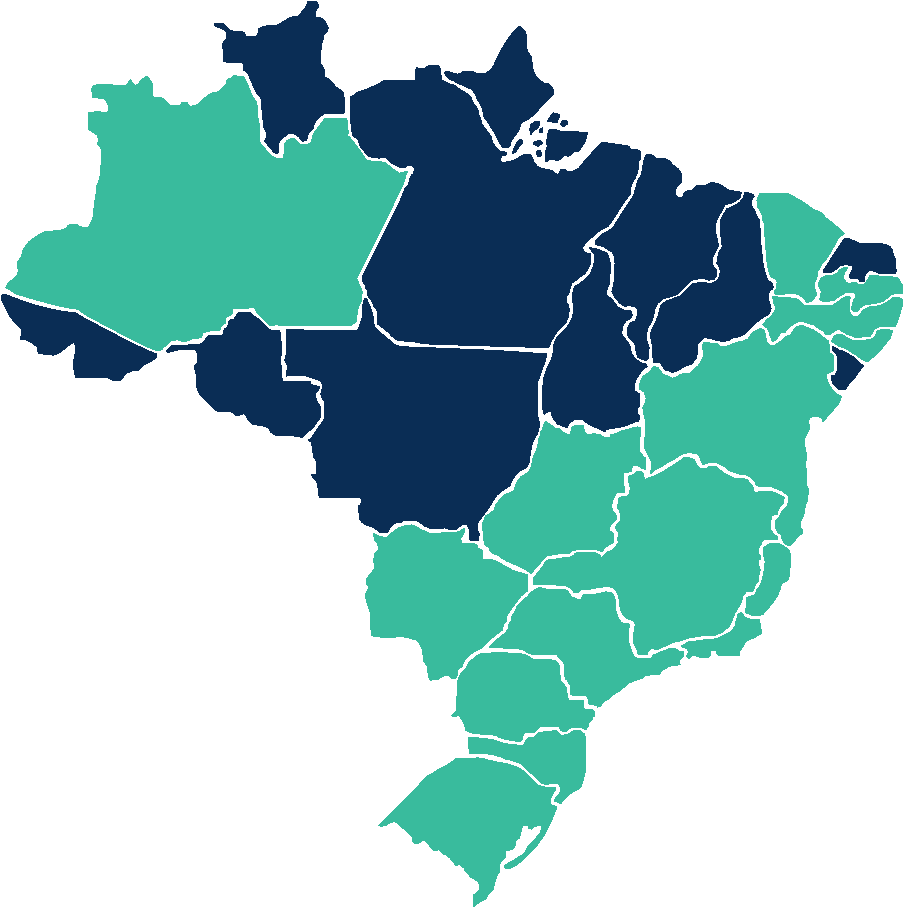 COMPETENCE AREAS
CEARÁ
♦ Embedded Systems and Digital Mobility
♦ Complex Embedded Systems
PARAÍBA
♦ Software and Automation
♦ Manufacturing Systems
AMAZONAS
♦ Technologies for Manufacturing Processes
♦ Manufacturing Automation Systems
PERNAMBUCO
♦ Connected Products
♦ Vehicle Systems and Technologies
ALAGOAS
♦ Industrial Computing
BAHIA
♦ Health Technologies
♦ Integrated Manufacturing
DISTRITO FEDERAL
♦ Biochemistry of Renewable Materials
GOIÁS
♦ Artificial Intelligence
♦ Agroindustrial Technologies
♦ Industrial Energy Technologies
MINAS GERAIS
♦ Software for Cyberphysical Systems
♦ Forest Fibers
♦ Metal-mechanical Technologies
♦ Agri-food Solutions
♦ Coffee Agroindustry
♦ Mobility and Intelligent Systems
♦ Digital Communications
♦ Steel and Special Alloys
♦ Digital Agriculture
♦ Technologies applied to Eletric and Hybrid Powertrain to Biofuels
SÃO PAULO
♦ Eco-efficient Construction
♦ Polymers and Nanomaterials
♦ Biotechnology
♦ Advanced Communications
♦ Pharmaceutical Drugs and Biopharmaceutical
♦ Polymeric and Functional Materials 
♦ Equipment for Internet and Mobile Computing
♦ Agricultural Pest Biocontrollers
♦ Food Technology and Engineering
♦ Biophotonics and Instrumentation
♦ Biotechnological Processes
♦ High-Performance Materials
♦ Sustainable Materials Technology
♦ Green Chemistry
♦Materials
♦ Power Transmission
♦ Technologies Associated to Powertrains
ESPÍRITO SANTO
♦ Metallurgy and  Materials
RIO DE JANEIRO
♦ Oil and Gas Engineering
♦ Cleaner Production Technologies
♦ Industrial Chemical Technology
♦ Innovation in Biosynthetic and Fibers
♦ Green Chemistry Technologies
♦ Computational Engineering Solutions
MATO GROSSO DO SUL
♦  Biomass Transformation
PARANÁ
♦ Embedded Electronics
♦ Industrial Electrochemistry
SANTA CATARINA
♦ Intelligent Systems
♦ Medicines
♦ Intelligent Energy Systems
♦ Embedded Systems
♦ Laser Manufacturing
♦ Innovative Refrigeration Technologies
RIO GRANDE DO SUL
♦ Distributed Energy Resources
♦ Sensing Systems
♦ Polymers
♦ Robotics Systems and Automation 
♦ Pipeline Technology
♦ Polymeric Materials and Nanomaterials
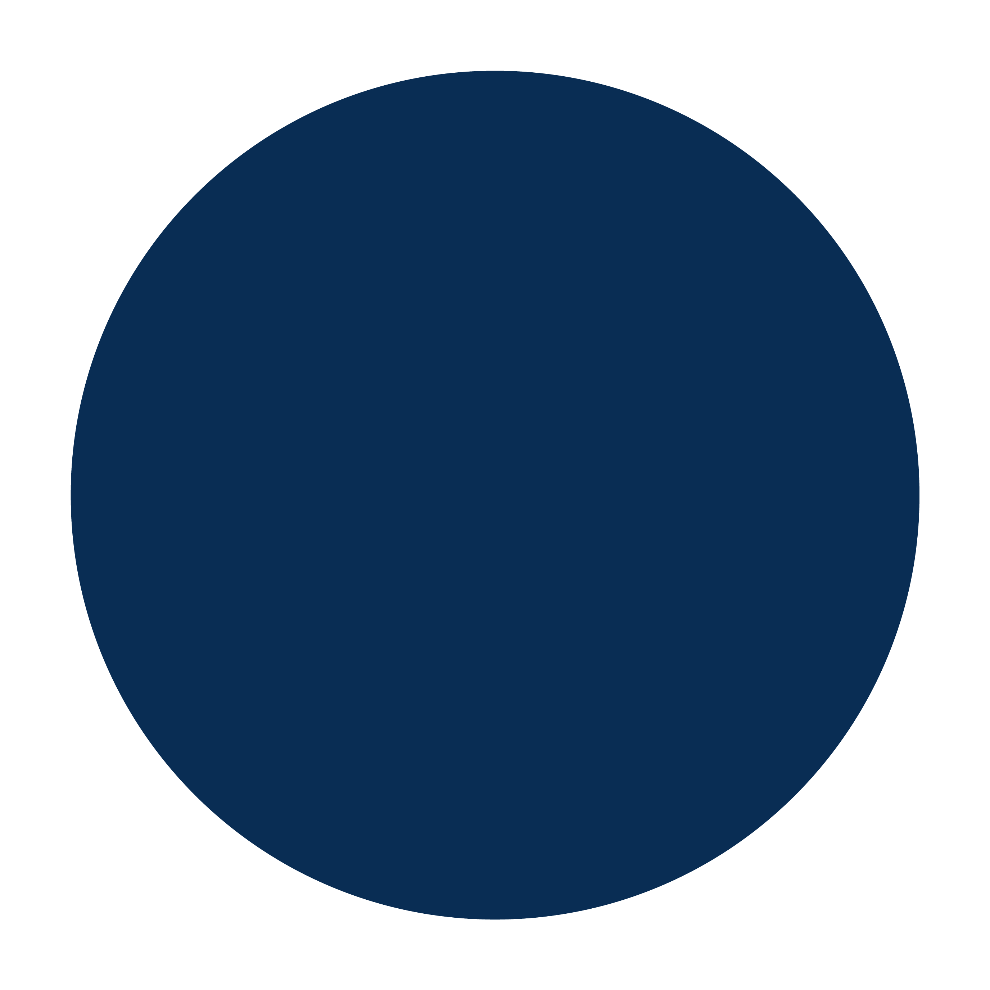 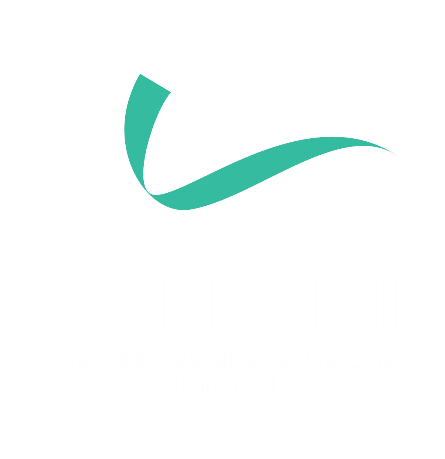 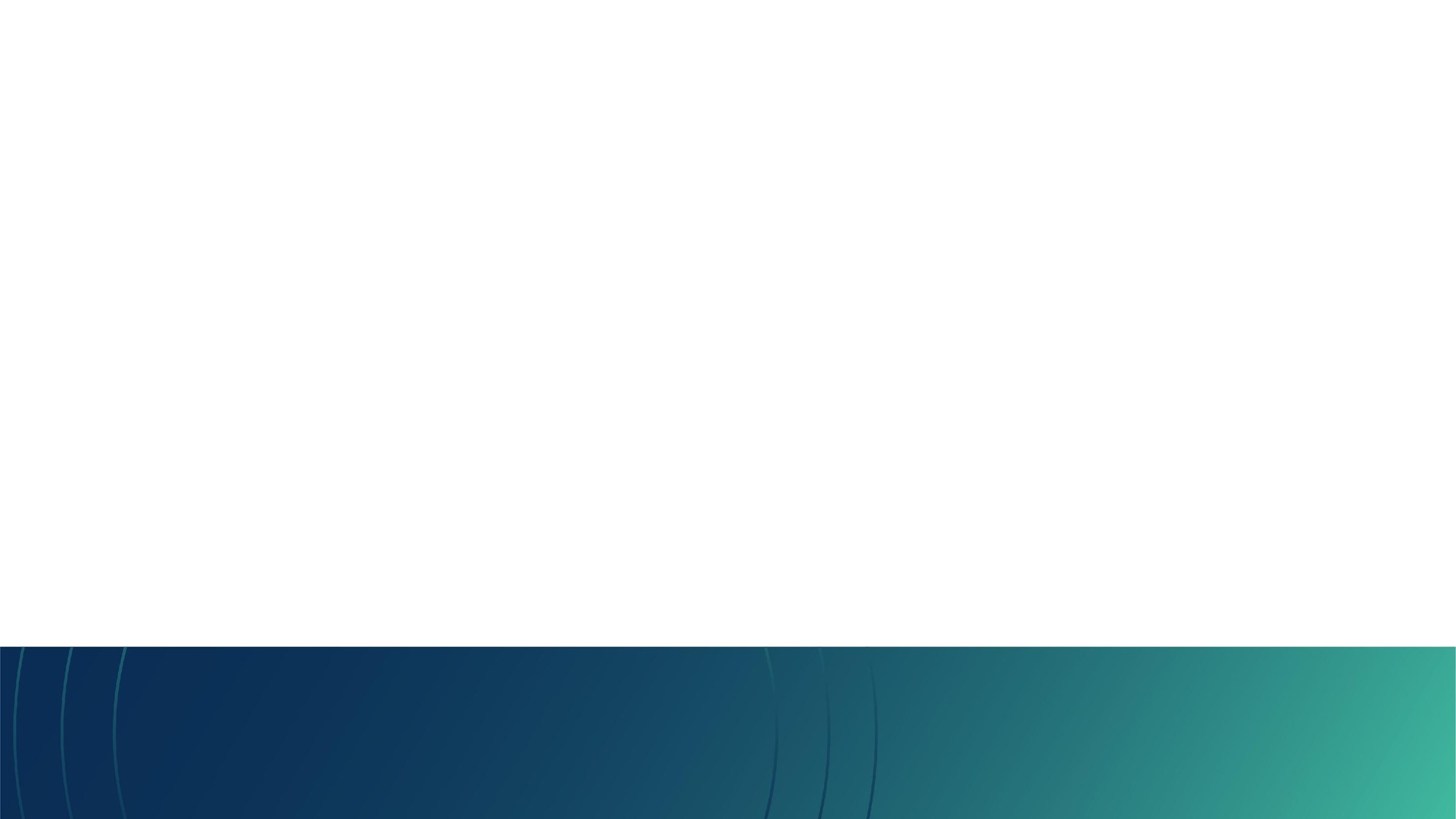 EMBRAPII SEVEN YEARS OF OPERATION*
+ R$ 2,11 Billions
Invested in R&D projects
1.886
Projects supported
R$ 815,0 millions
R$ 180,4 millions
R$ 446,1 millions
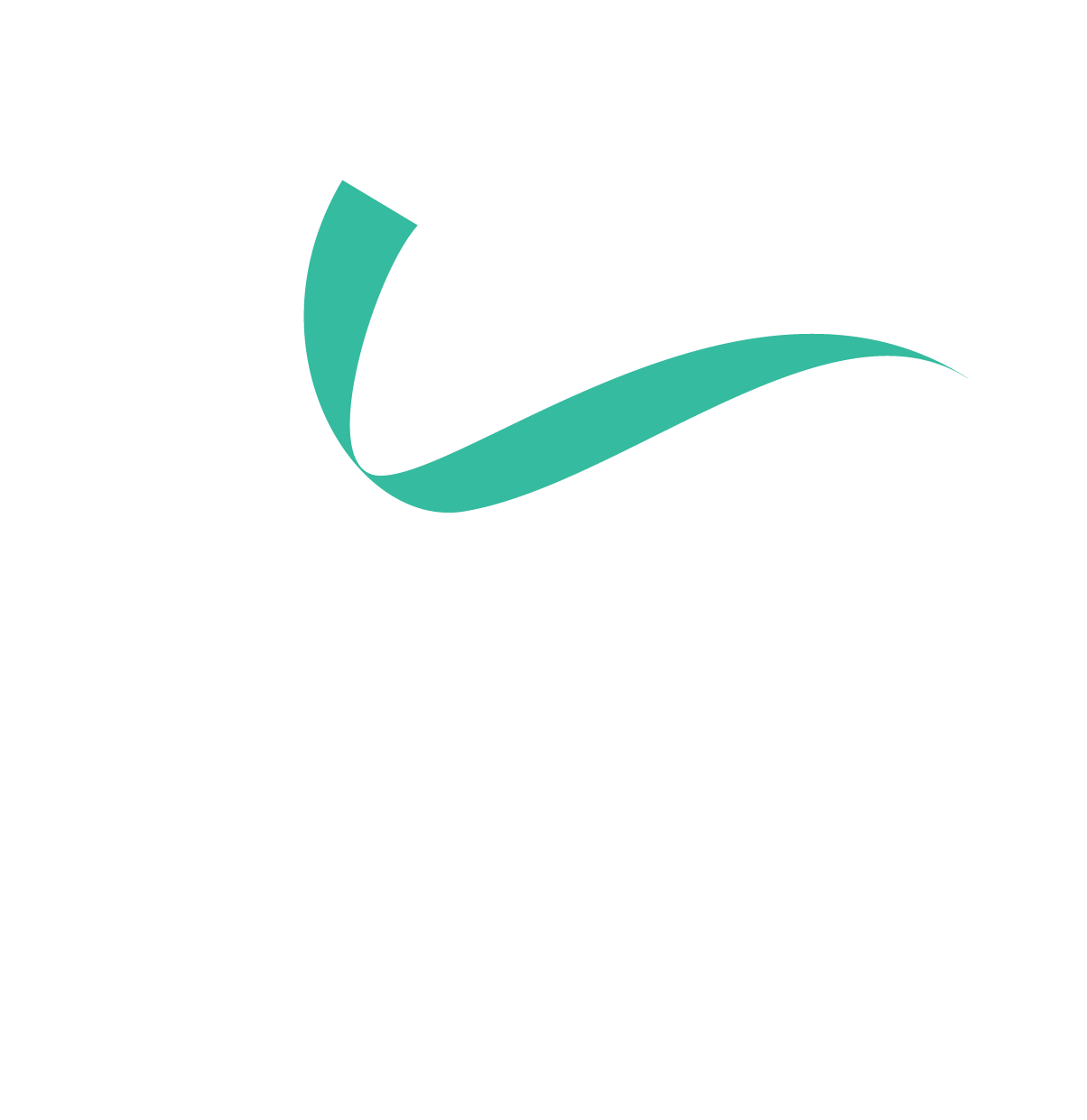 1.425
33,3%
49,2%
18%
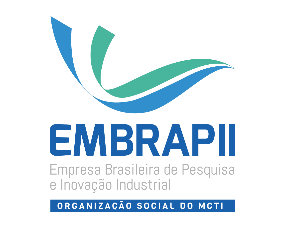 leveraging private investment
reducing business risk and cost
Contracting companies
676
Concluded projects
Industrial Property Rights
+1.000
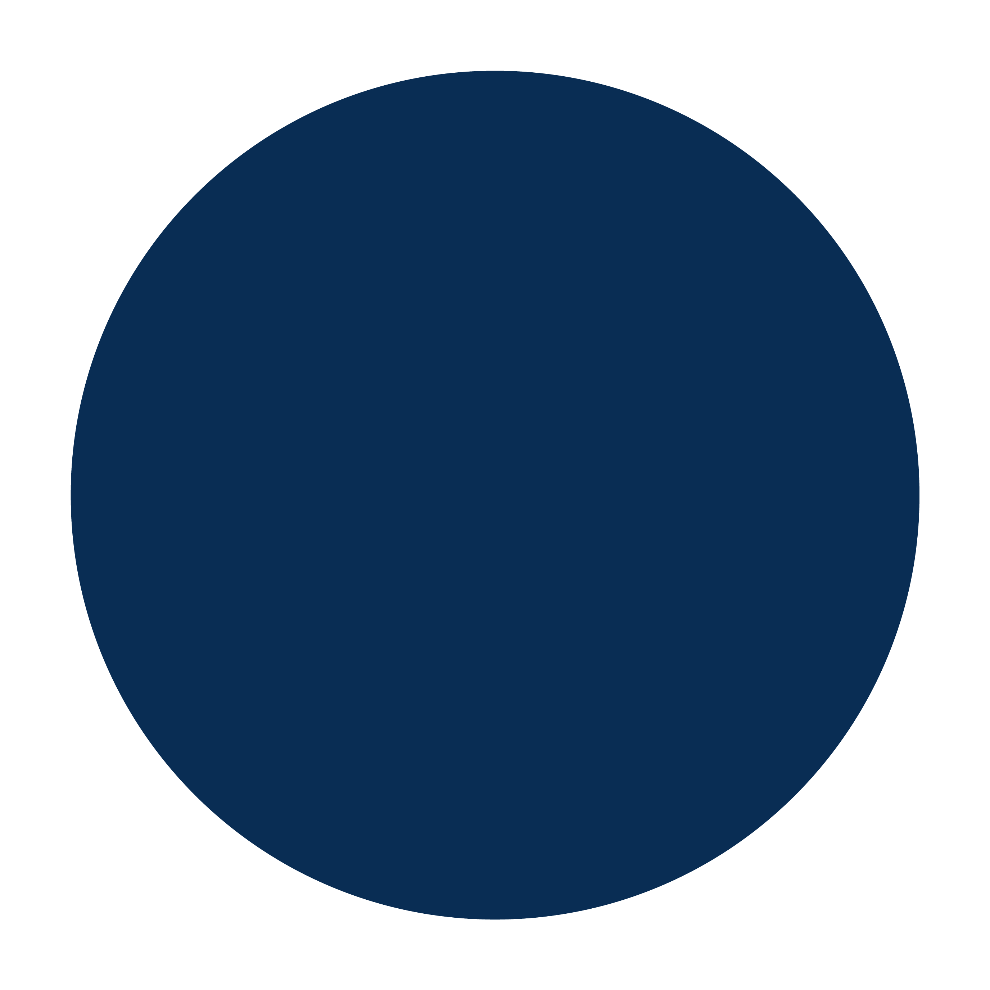 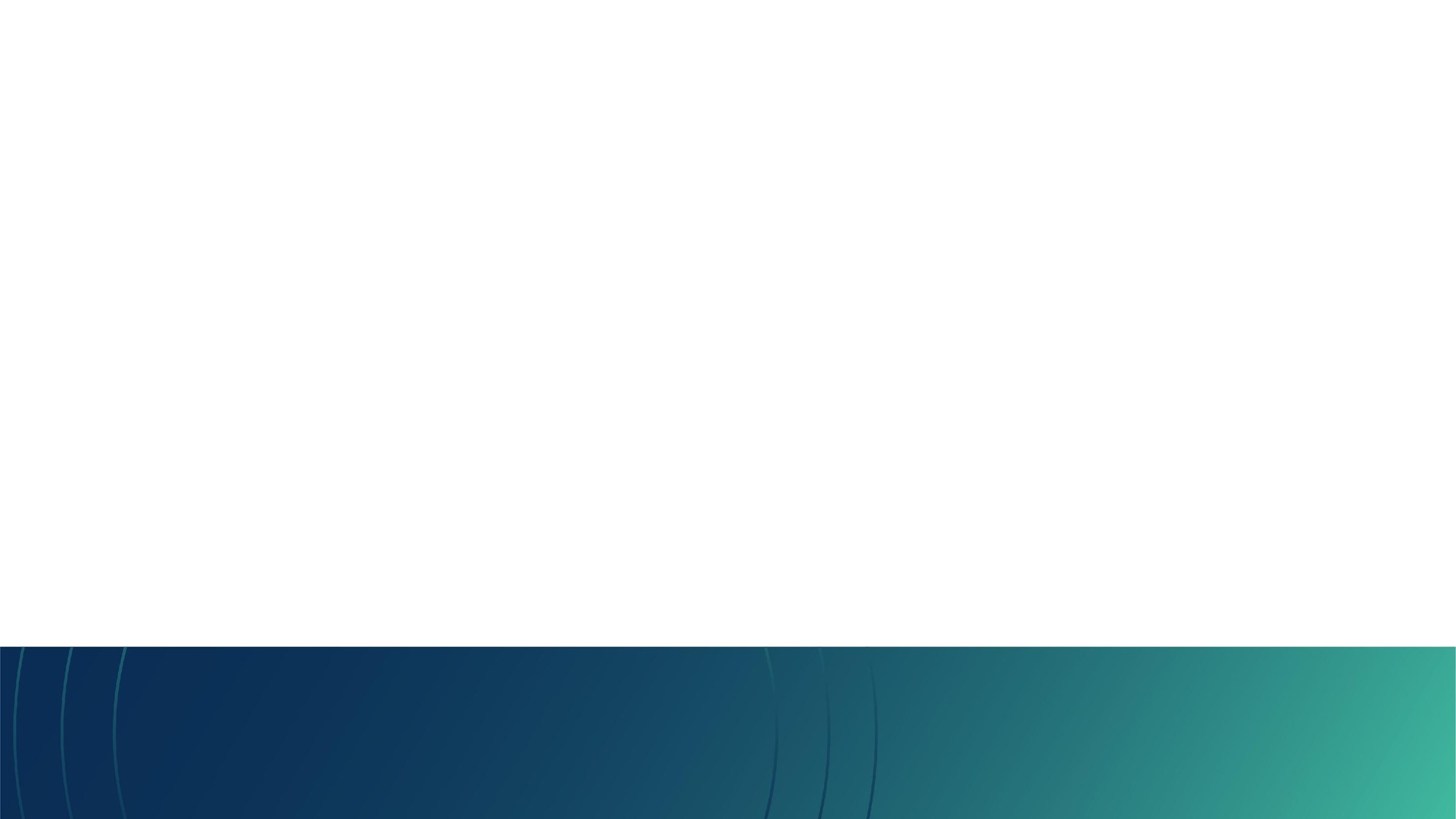 *Data: May 2022
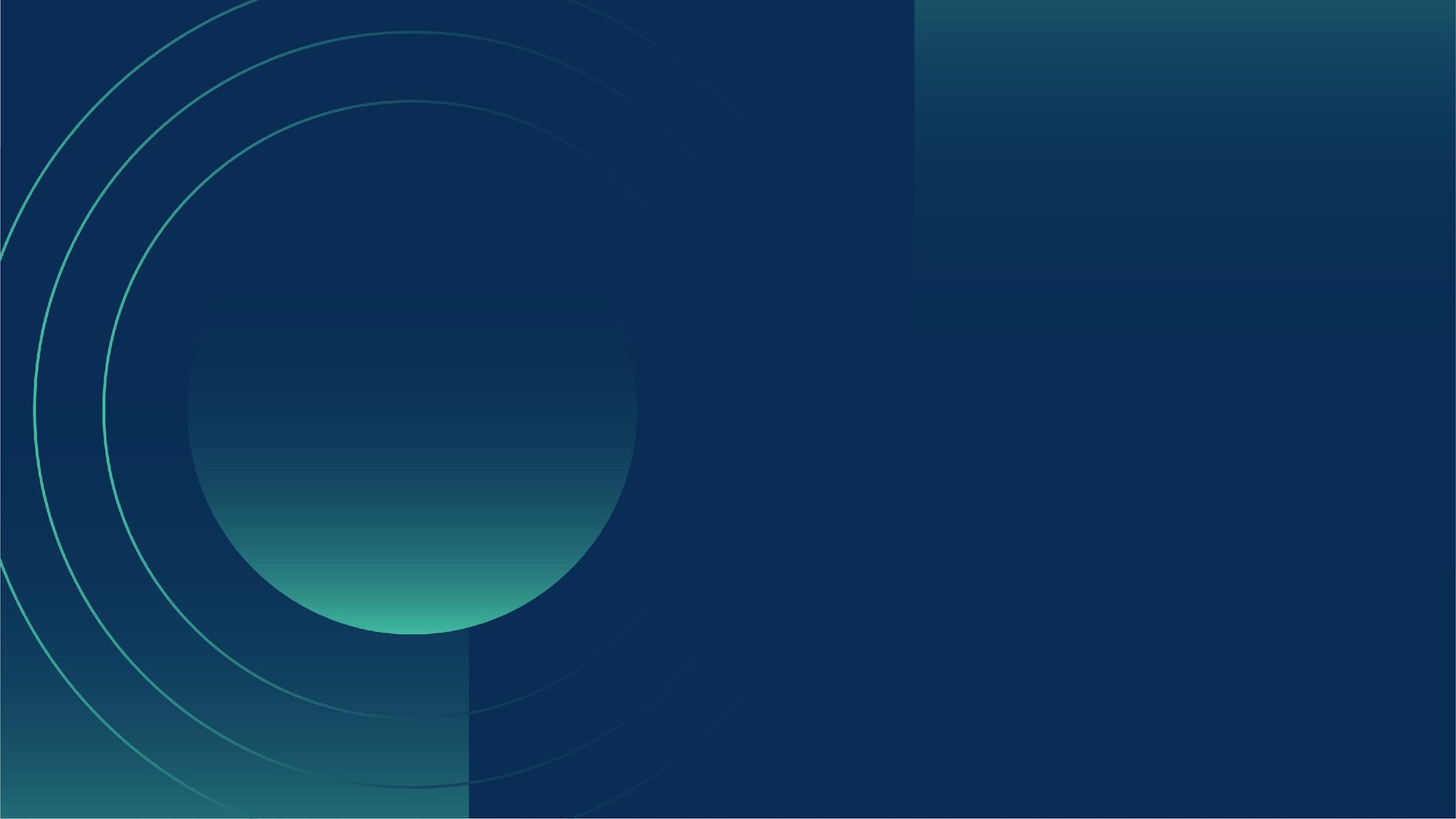 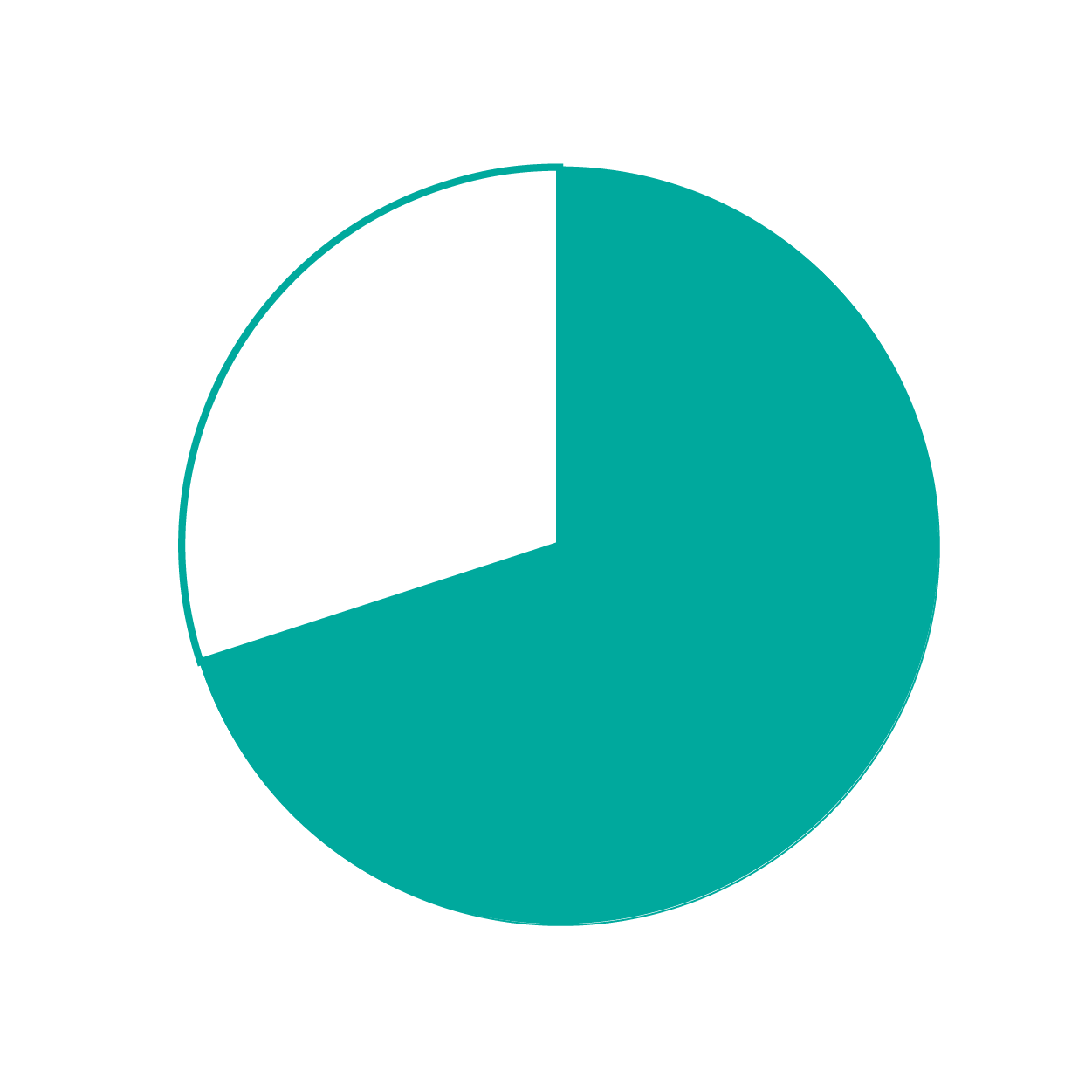 INTERNATIONAL COOPERATION
International Collaboration Projects
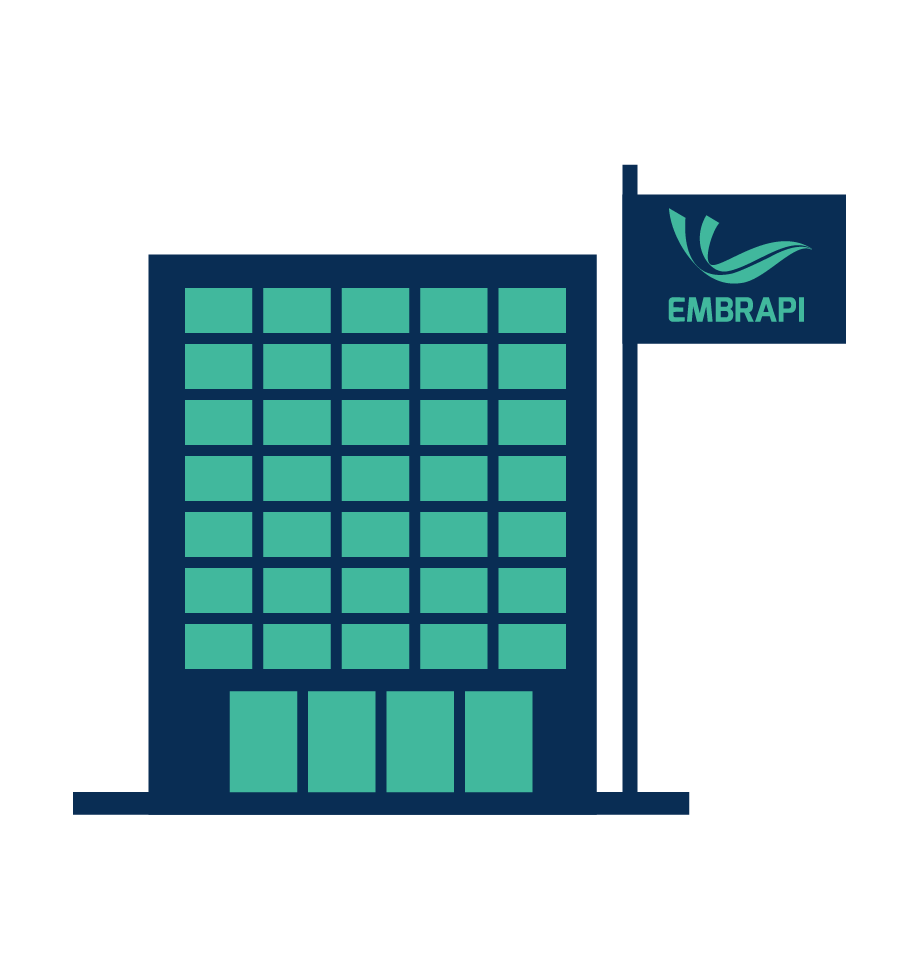 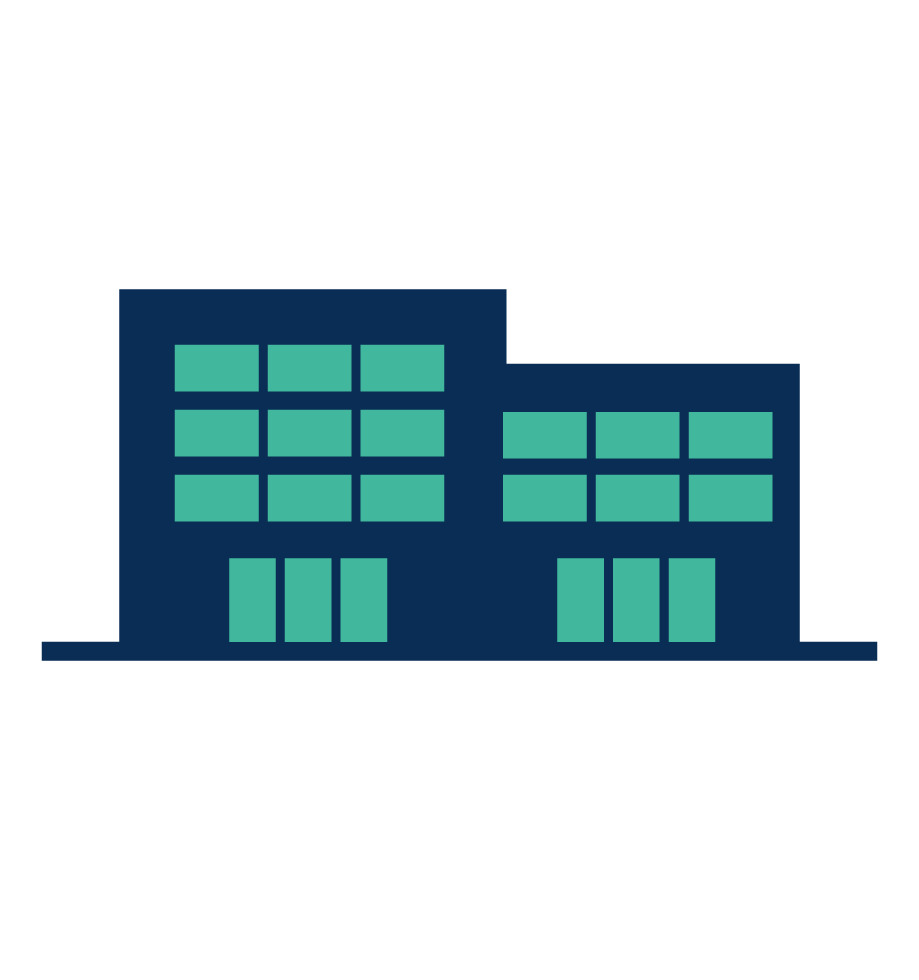 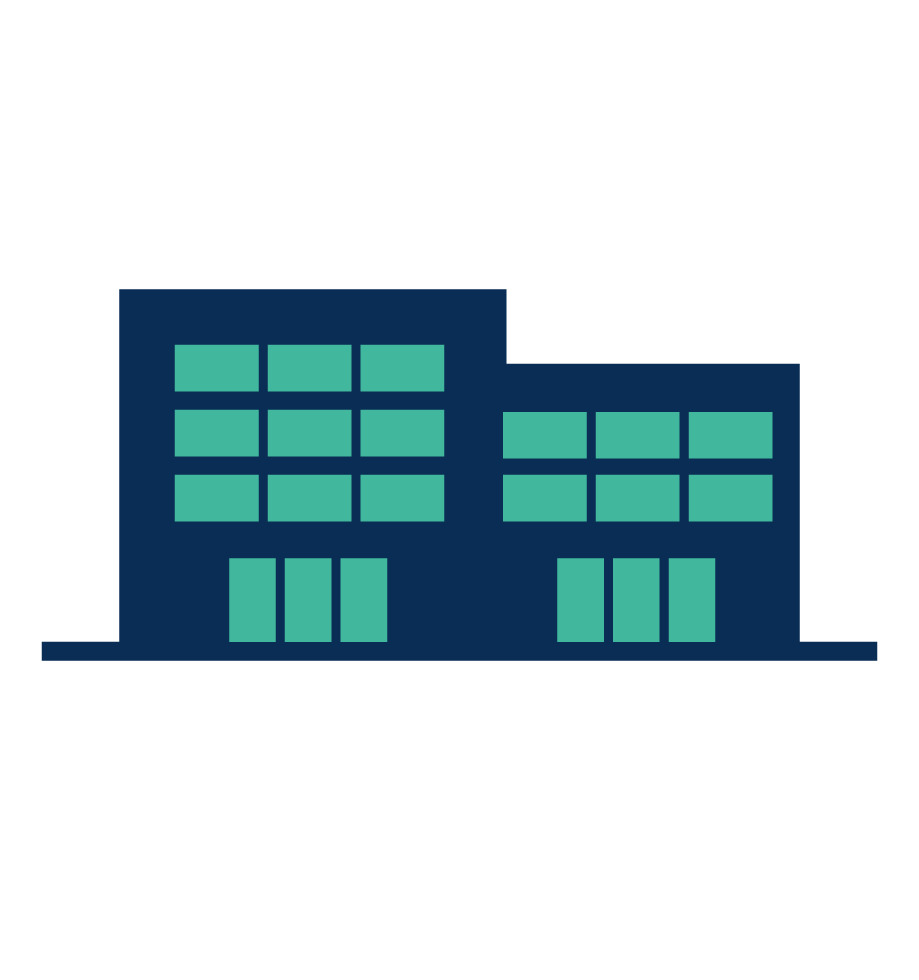 R&D 
projects
COMPANY
EMBRAPII 
R&D UNIT
INTERNATIONAL
COMPANY
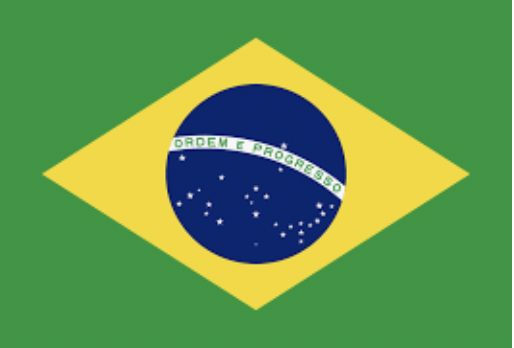 $
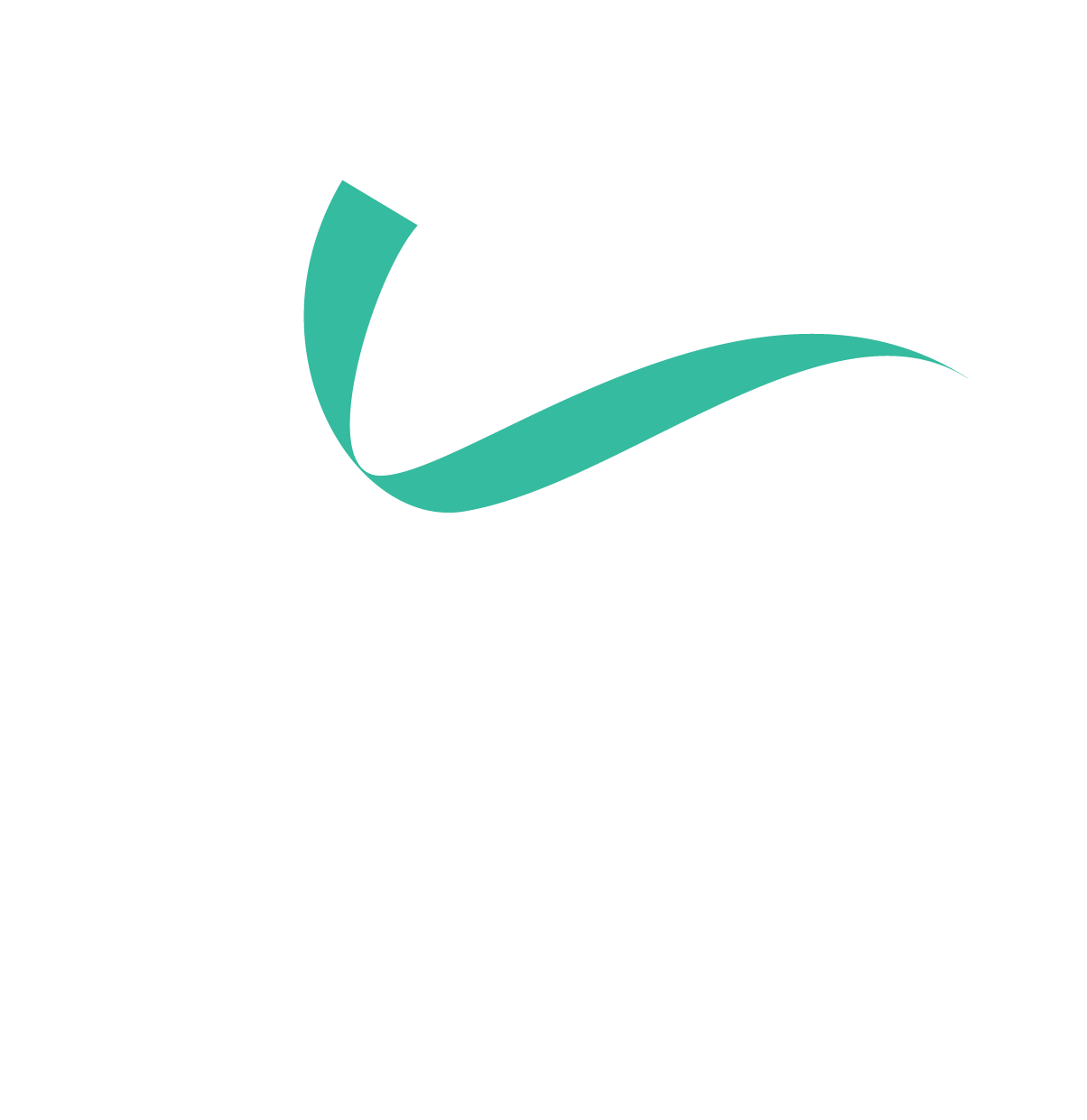 $
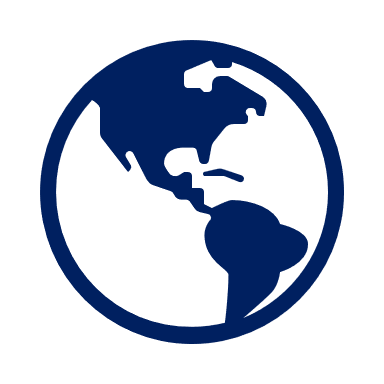 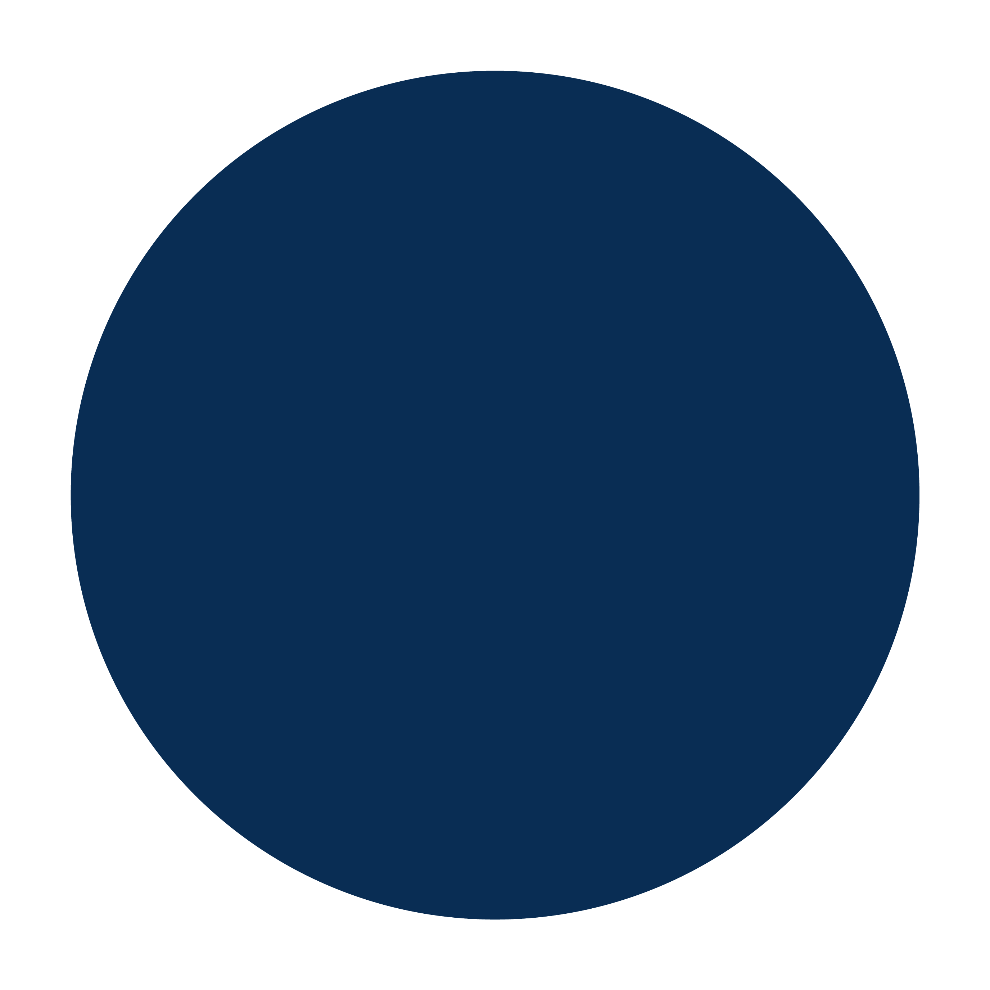 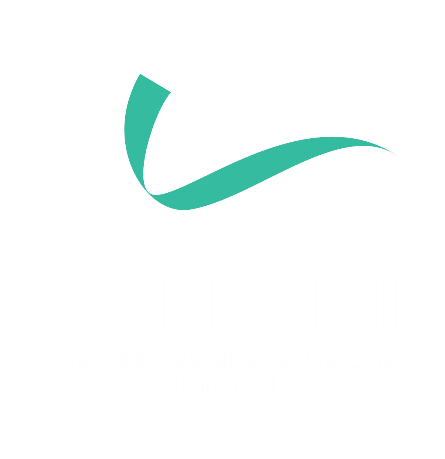 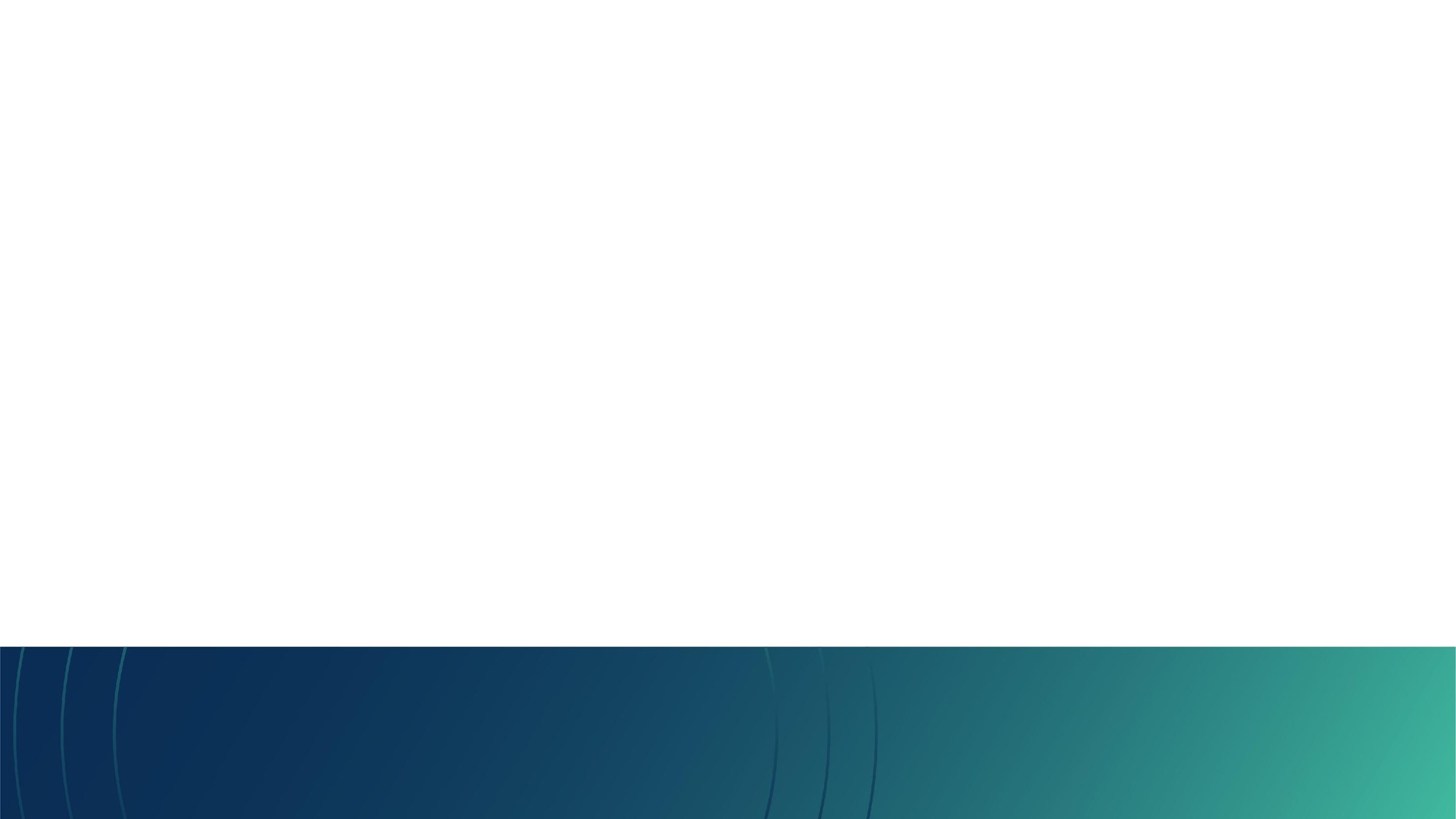 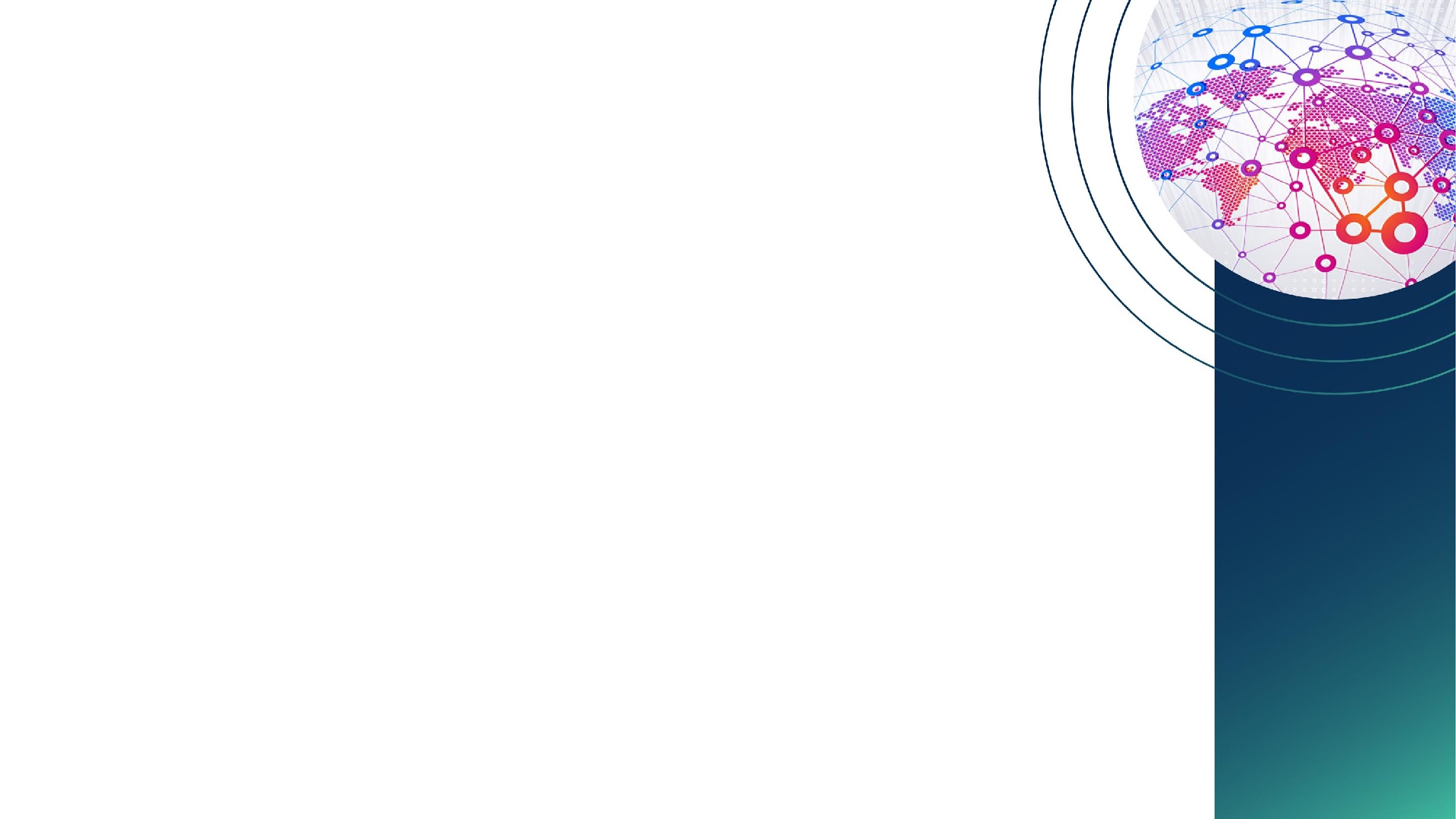 TECH TALK
Which are the international partnership options currently available?
Innosuisse (Switzerland) 
 GlobalStars (Belgium, Finland, Holand, Portugal Turkey and Spain)
34th Cornet and 30th IraSME Calls to open soon 

How to identify an EMBRAPII Unit to present the issue?
It is up to the company to talk with the representatives of the EMBRAPII Unit to define which one is best suited to the project. EMBRAPII can help matchmaking

How to identify an international partner company?
EMBRAPII promotes webinars, workshops and events to help matchmaking between Brazilian and international companies.

To whom will the intellectual property of the developed product belong?
The IPR must be negotiated between the parties involved, including the companies, the international funding agency and the EMBRAPII Unit.
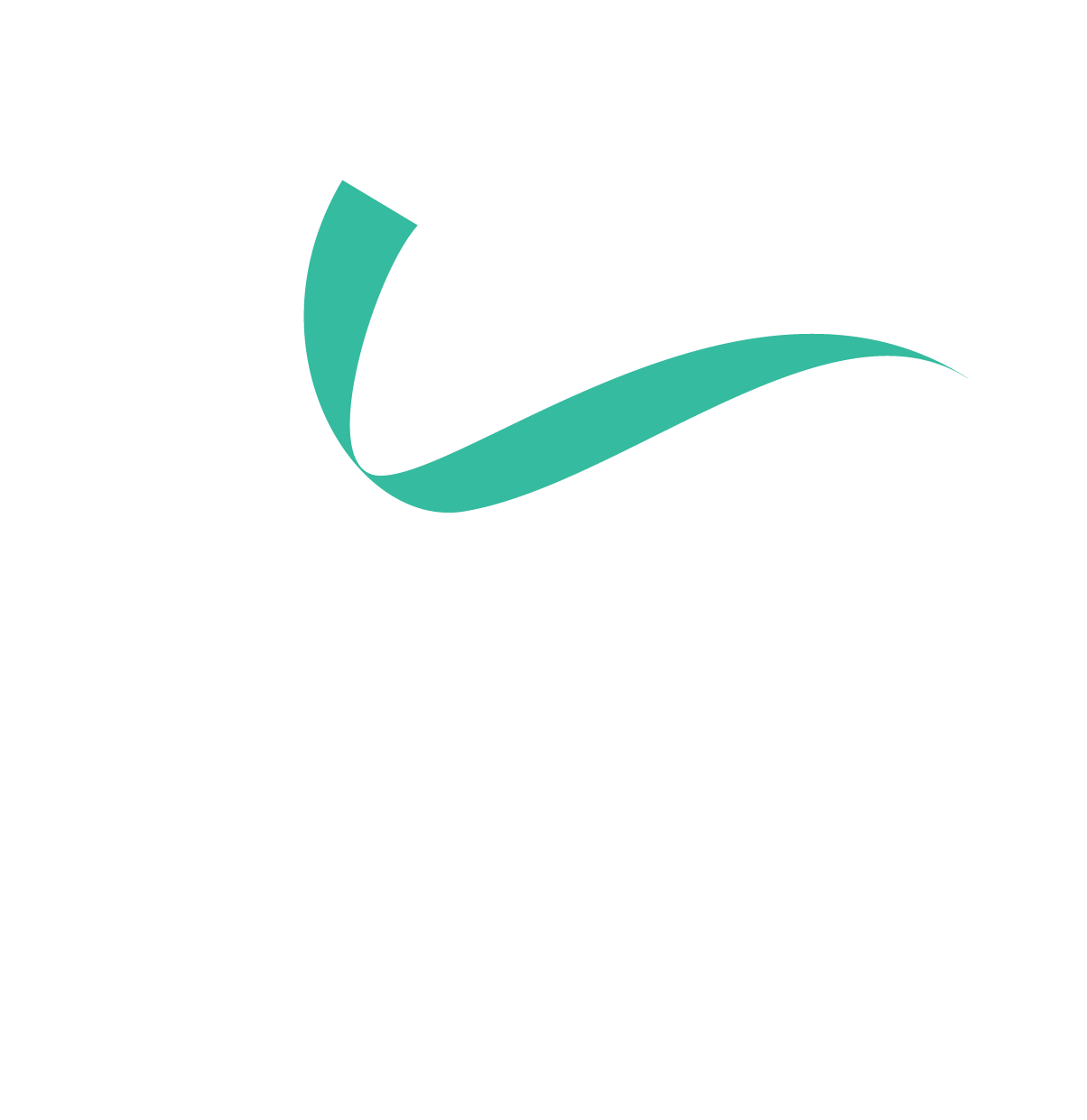 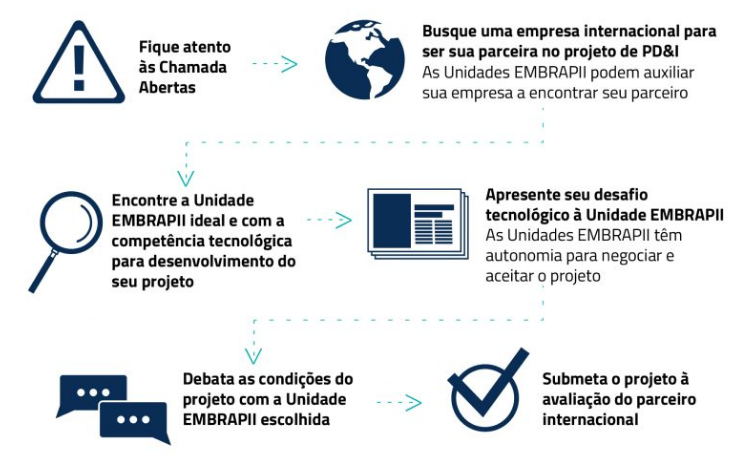 Look for an international company to be your partner in the R&D project
Embrapii Units can help your company to find its partner
Follow the open calls
Present your technological challenge to the EMBRAPII Unit
Embrapii Units have the autonomy to negotiate and accept the project
Find the ideal EMBRAPII Unit with the technological competence to develop your project
Submit the project to the evaluation of the international partner
Discuss the project conditions with the chosen EMBRAPII Unit
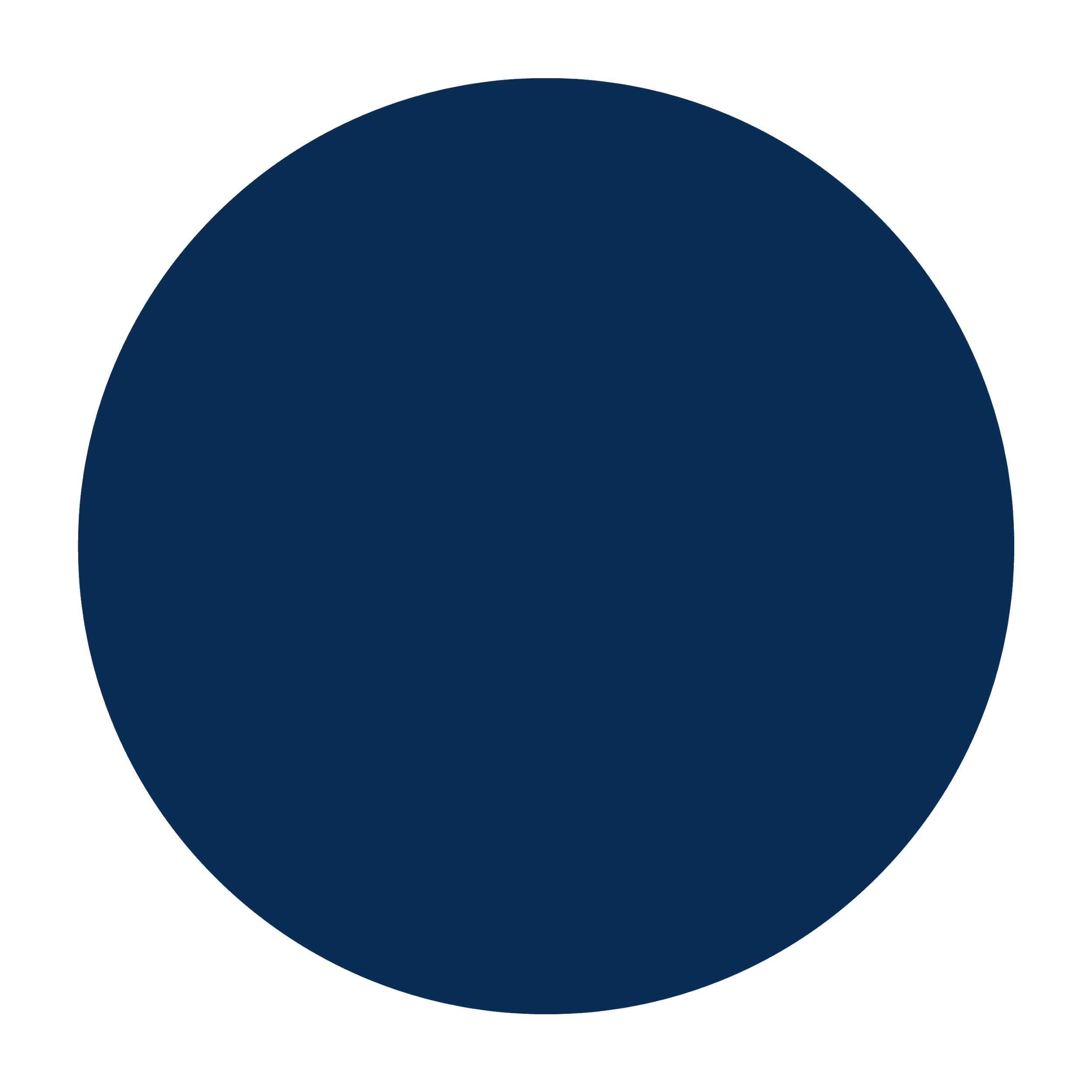 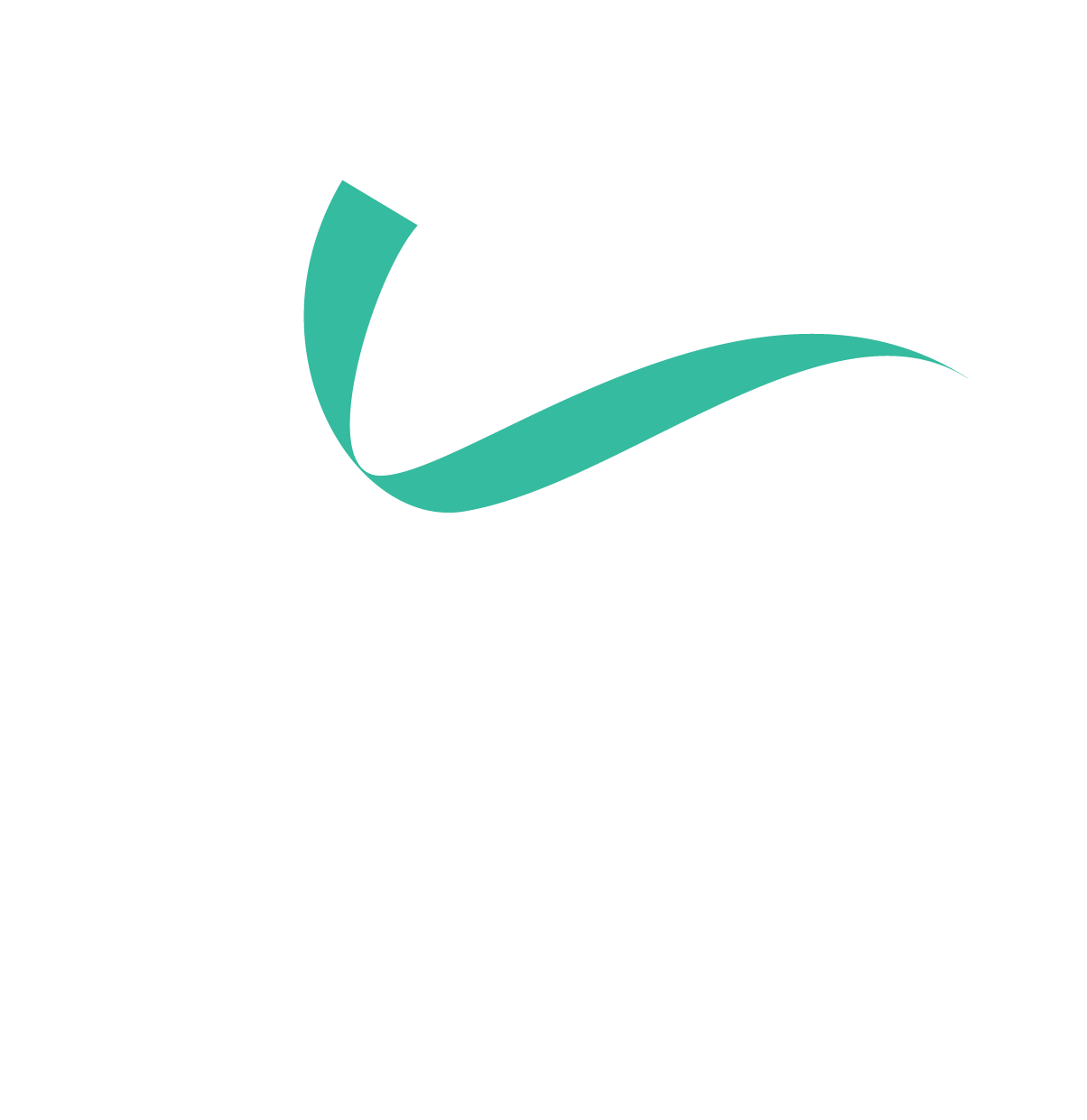 31st EMBRAPII - CORNET Call
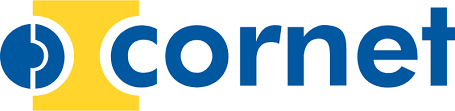 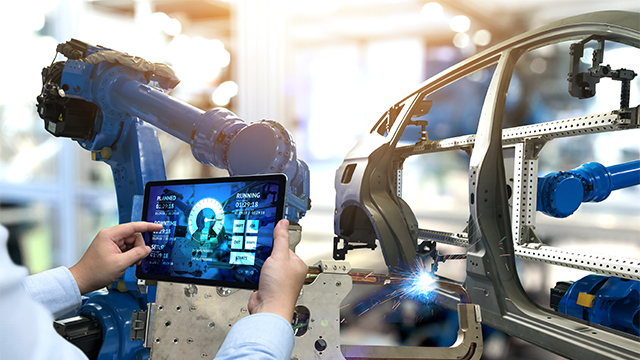 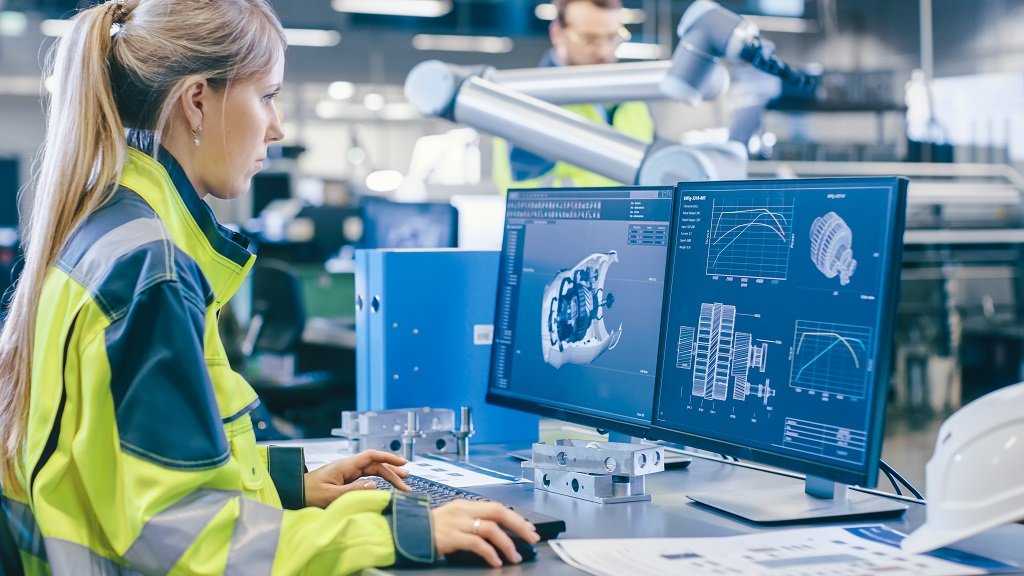 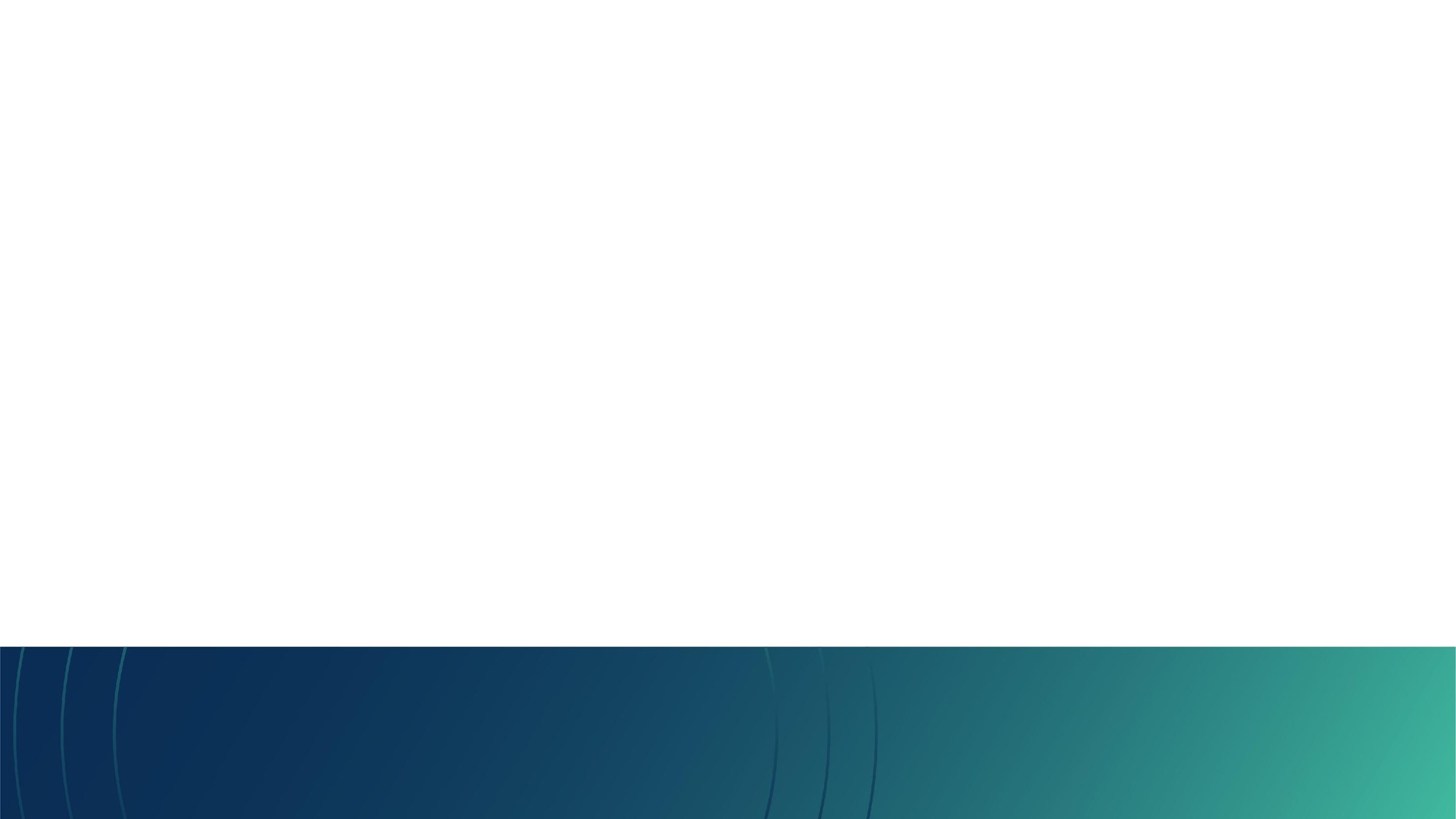 Self-improvement quality for under measure fiber placement composite production
High performance compression molding and machining of thick CFRP components for structural applications
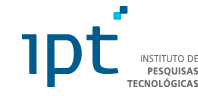 9 Brazilian and German PMEs
EMBRAPII Unit
EMBRAPII Unit
12 Brazilian and German PMEs
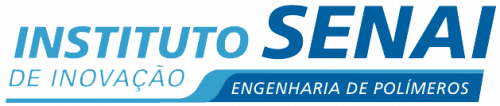 German partner
German partners
FRAUNHOFER INSTITUTE FOR PRODUCTION SYSTEMS AND DESIGN TECHNOLOGY
FIBRE, Leibniz IPF, IWK
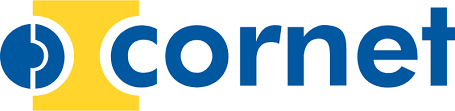 32nd EMBRAPII – CORNET CALL
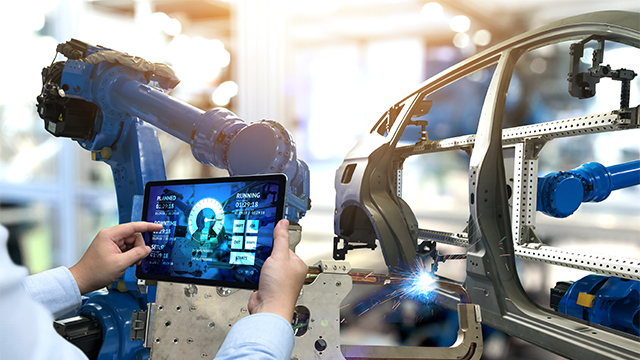 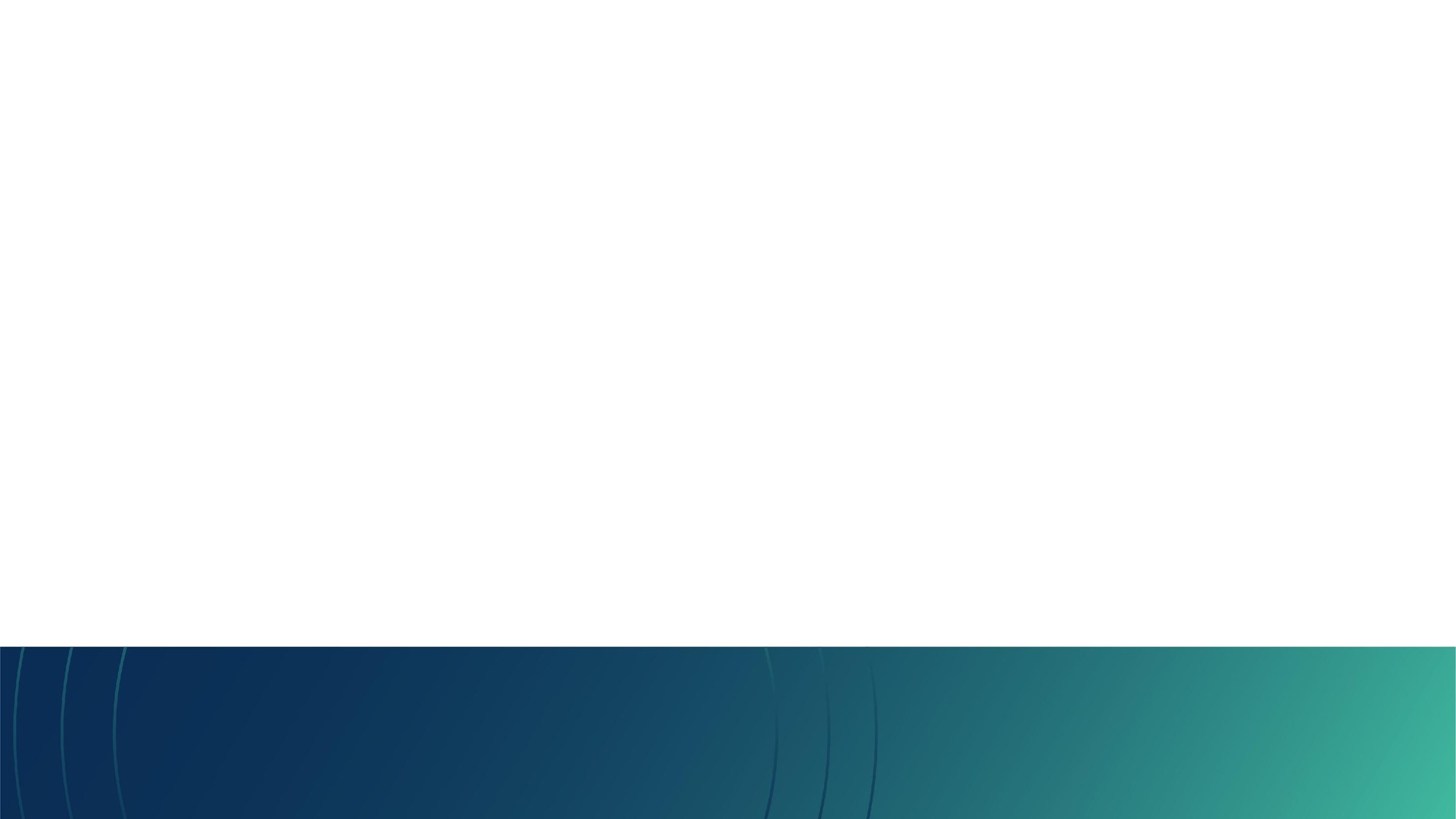 Projeto: Development and Industrialization of High Productivity Laser Material Deposition (HIPLMD)
Unidade EMBRAPII: ISI Laser
Empresas e Instituições brasileiras parceiras: 
FIESC, ILS, UFSC, IFSC, COMAC, HRC, Calwer Mineração, Mineração Rio do Ouro, Granaço, Pauluzzi Produtos Cerâmicos, Rio Deserto, Librelato, Vulkan, VALE, Netzsch, Höganäs Brazil.
Empresas e Instituições alemãs parceiras: DVS, ILT, TIME, Durum, GTV, Innojoin LMB Automation, SKLT, Rio, Deloro Wear Solutions, KUKA Industries, Laserline, Siemens AG, Coherent.
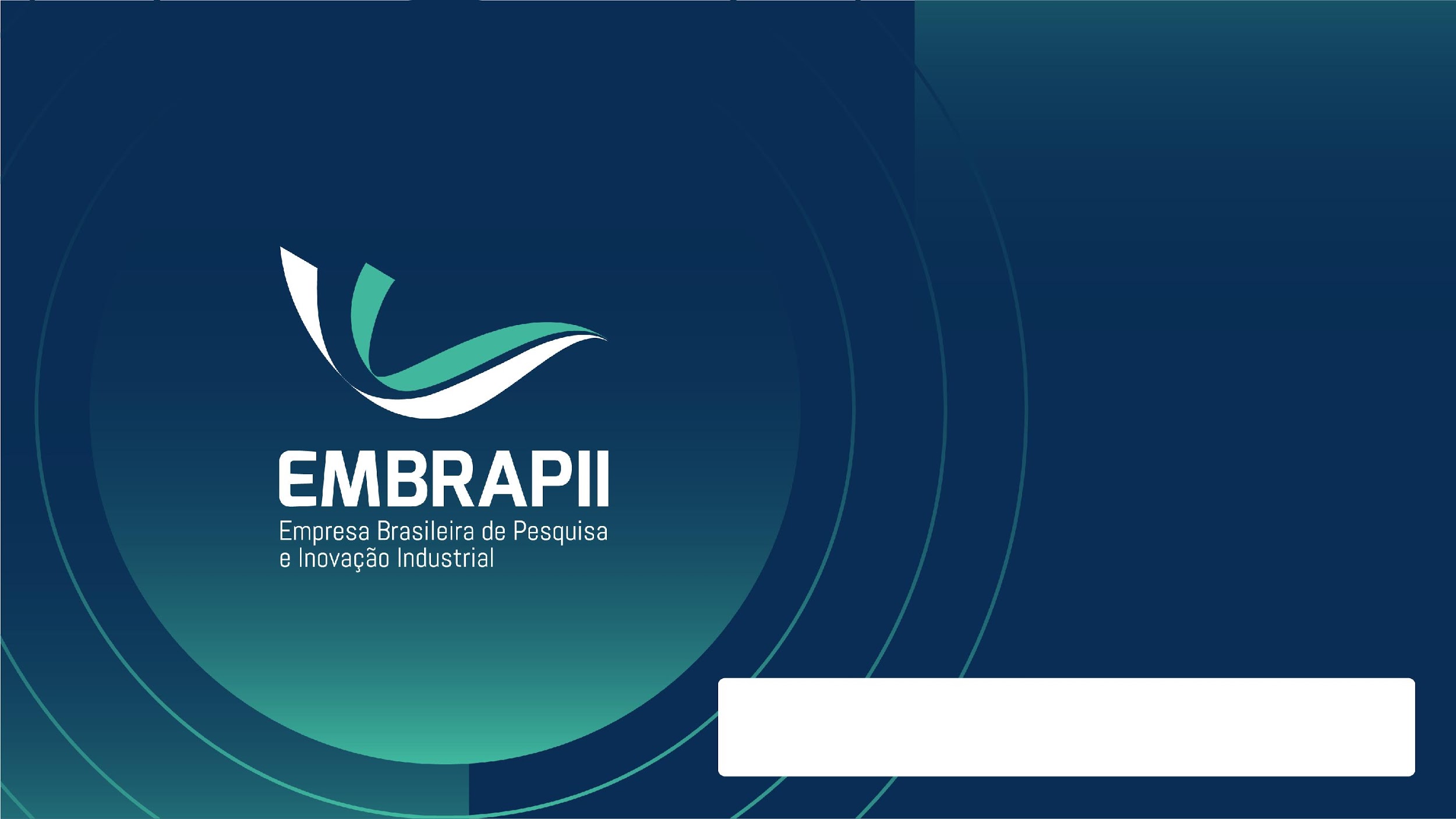 THANK YOU!
Inter.coop@embrapii.org.br
More informations: 
www.embrapii.org.br
Edifício Armando Monteiro Neto - SBN, quadra 01, bloco I, 13o e 14o andares, Asa Norte, Brasília, DF
Telefone: (61) 3772-1000
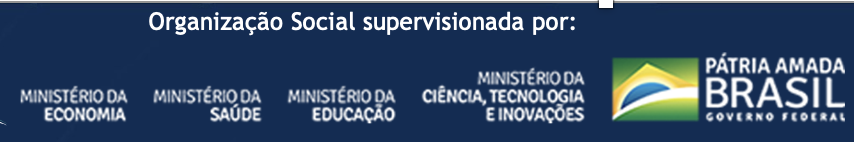